Winter Program: Restructuring Roundtable
New England States Committee on Electricity 
September 2015
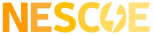 NESCOE is New England’s Regional State Committee, governed by a Board of Managers appointed by each of the New England Governors to represent the collective views of the six New England states on regional electricity matters
Focus: Resource Adequacy, System Planning & Expansion

Resources: 6 full-time staff with diverse disciplines & experience. Consultants used, primarily for transmission, engineering & independent studies

NESCOE is not a NEPOOL Member

More information: including filings & comments at 
www.nescoe.com 
Twitter @NESCOEStates
2
Any views expressed should not be construed as representing those of NESCOE, any NESCOE manager, any individual state or NEPOOL Participant.
3
The NEPOOL Proposal
The origin of the NEPOOL proposal was the New England States’ preferred approach to the winter reliability solution 
Many NEPOOL participants shared similar views on the best interim solution
The states’ preferred approach was co-sponsored by a NEPOOL participant in each NEPOOL sector
Approved by 87% vote of NEPOOL, ISO-NE only received 13%
Once approved, NEPOOL worked with ISO-NE,  the states and its participants to prepare the jump ball filing
NEPOOL is THE stakeholder voting advisory organization on all wholesale market matters in New England.
4
Proposal Co-Sponsors
Conservation Services Group – AR Sector
TransCanada Power Marketing Ltd – Generation Sector
CT Office of Consumer Counsel- End Users Sector
The United Illuminating Company – Transmission Sector
Massachusetts Municipal Wholesale Electric Company (MMWEC) – Publicly Owned Sector
Energy America, LLC. (Direct Energy) – Supplier Sector
5
What was the Objective?
To procure, as a stop-gap measure, an additional measure of reliability for the next three winters 
To pay only for necessary and incremental benefits
To limit the incremental reliability costs to consumers
The NEPOOL Proposal is designed specifically to procure an additional level of fuel assurance from certain resources 
Resource types that can and have proven to provide measurable, verifiable, and truly incremental power system reliability
Effectively extends core provisions of targeted, proven, and cost-effective program.
6
Advantages of the Proposal
Continues a proven, effective and efficient program touted by ISO-NE as successfully providing the necessary level of incremental reliability to New England
Found by FERC to be a just and reasonable and not unduly discriminatory means of providing additional reliability services until a long-term market-based solution is implemented
It is targeted at what the ISO-NE expressed as its immediate need leading up to the implementation of the Pay-for-Performance design
Maintains a known and reasonably priced interim solution to consumers in return for their investment

A proven interim program at a proven cost provides the optimal course of action as a stop-gap measure in advance of long-term market design changes
8
Other Considerations
ISO-NE’s expansion of a program does not result in increased efficiency and more competition driving costs lower
The expected costs of the ISO-NE program is three times higher
It is difficult to identify additional fuel requirements for the ISO-NE expanded resource types
Typically already have low-cost fuels or extended fuel supplies to meet their expected operation
ISO-NE’s proposal is unlikely to deliver incremental reliability benefits associated with expanded program eligibility and removal of demand response resources 
The ISO-NE Proposal is no more market-based than the NEPOOL Proposal 
As an interim solution, the optimal course of action is to continue with the existing proven core  program
Simply, if it’s not broken don’t fix it…..
9
The FERC Directive
FERC granted ISO-NE rehearing request to permit additional out-of market winter reliability programs. (ISO New England, Inc., Order Granting Rehearing, 151 FERC ¶ 61,052 (2015))
FERC expected “ISO-NE to abide by its commitment to work with stakeholders to expand any future out-of-market winter reliability program to include ‘all resources that can supply the region with fuel assurance,’ such as nuclear, coal, and hydro resources.”
However,  “if any future out-of-market program is not fuel neutral, we expect that ISO-NE would provide a detailed description of the options it considered to make the program fuel neutral and why those options were ultimately not included.”
ISO-NE could have observed intervening events (significant/unnecessary program costs and overwhelming support for NEPOOL proposal)  and made use of the flexibility FERC provided in the Rehearing Order to  file the solution that satisfied ISO-NE reliability needs in prior years.
10
Specific to the States’ View
A “Markets-No-Matter-The-Cost” approach puts the objective of sustainable competitive markets to serve New England consumers at risk
The point of markets is to drive efficiency for consumers’ benefit, not inefficiencies that drive costs up
Costs to consumers must always be a strong consideration
Especially true when the short-term need is driven because of a market design failure
ISO-NE proposal potentially could cost New England consumers an additional $100 million or more over the life of the three-year program, without providing any need for an “expanded” program or identifying any incremental reliability benefit
An out of market, non-fuel neutral program is admittedly imperfect; however, in this circumstance where New England consumers are forced to plug a hole to ensure power system reliability during a transition to a market-based program, a non-fuel neutral stop-gap program that is the most economically efficient option is the only reasonable way forward
Proposals that result in increased cost with no incremental reliability benefit are unjust and unreasonable
11
Comments on the FERC Decision
Accepted the NEPOOL proposal as "just and reasonable and preferable” 
Continued general preference for market-based solutions but "recognized that out-of-market solutions might be appropriate in certain circumstances"   
Pointed to difficulties with creating and implementing a temporary and effective market-based solution 
The program is "essentially identical to last year's program" which provided reliability benefits and achieved substantial stakeholder support
ISO-NE proposal was an attempt to comply with FERC but found the record does not reflect that the ISO-NE proposal will incent any additional fuel procurement
Disagreed with arguments that the NEPOOL proposal is unduly discriminatory  
FERC effectively adopted NEPOOL’s proposal on this issue
Clarified that ISO-NE was not obligated to expand the program
Intended that ISO-NE and stakeholders would design a program that would adequately address the region’s needs
NEPOOL had "sufficiently explained how the region considered ISO-NE’s fuel neutral proposal and why NEPOOL ultimately decided not to support or propose a fuel neutral option.” Also, disagreed with ISO-NE's exclusion of demand response from its program
The record reflects a 10-day inventory compensation cap is sufficient to incent participation
12
Thank You and Look Forward to the Panel Discussion
www.nescoe.com

Jeffbentz@nescoe.com
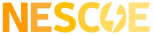 13